Harmful Algal Blooms
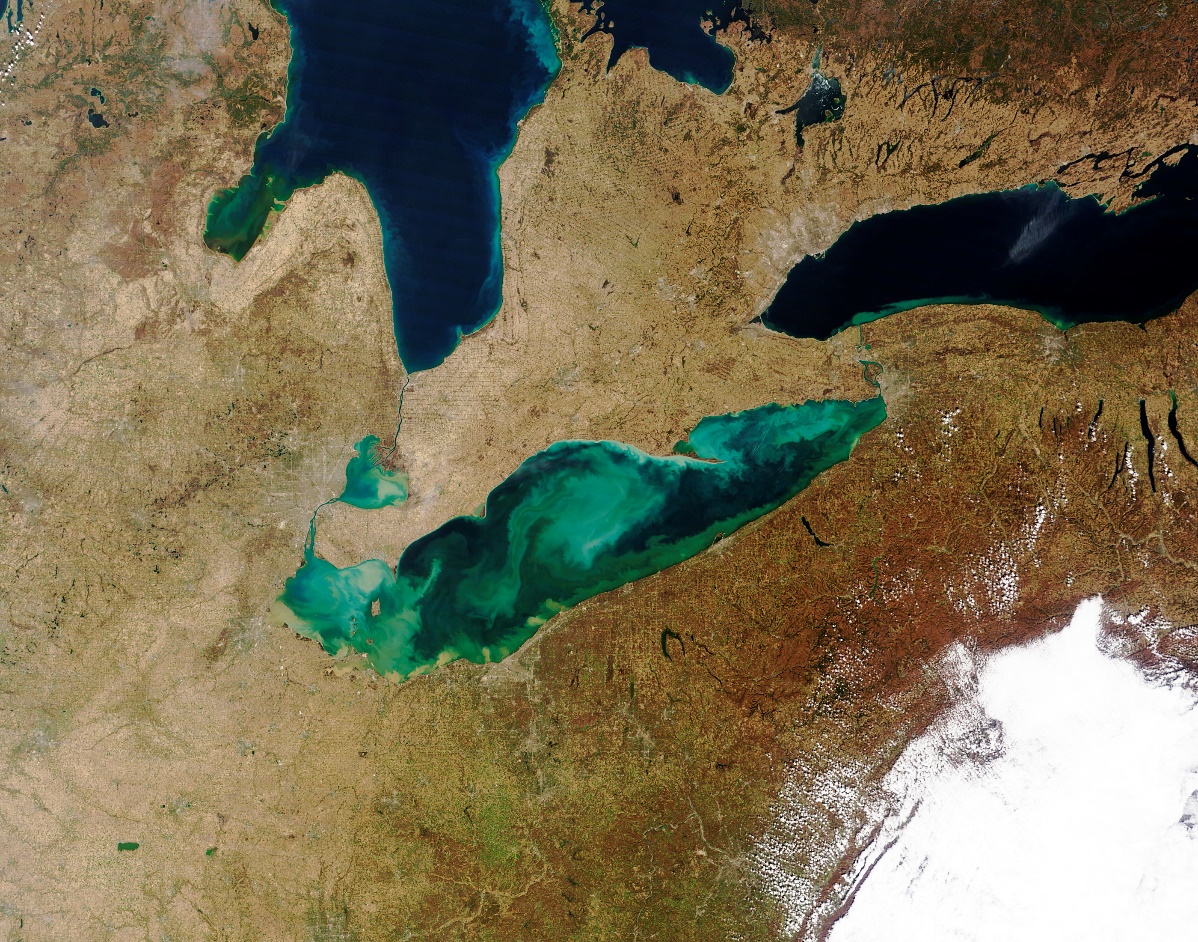 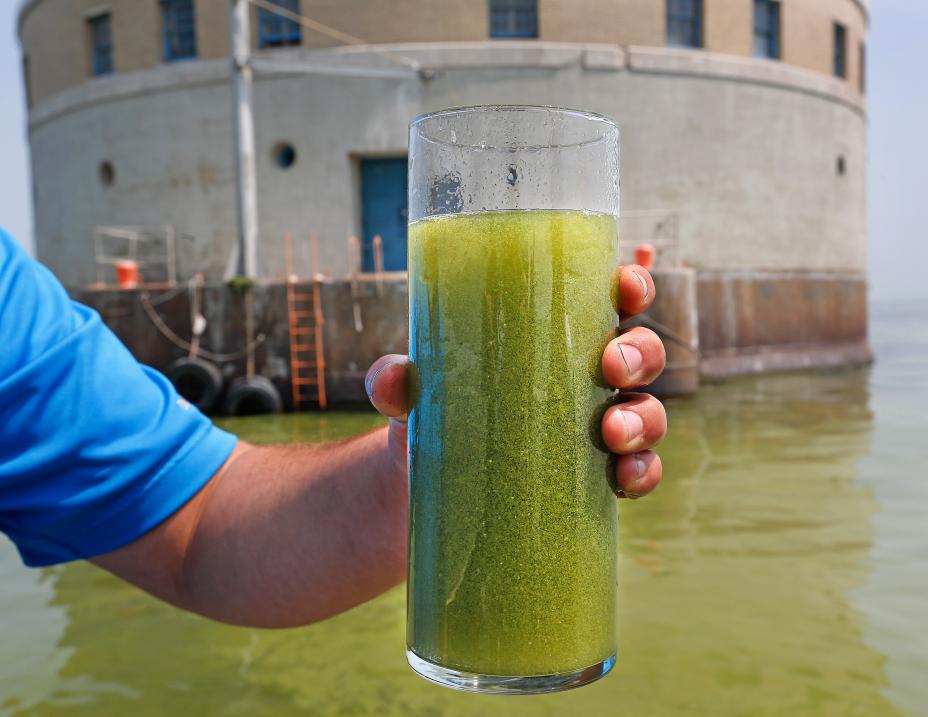 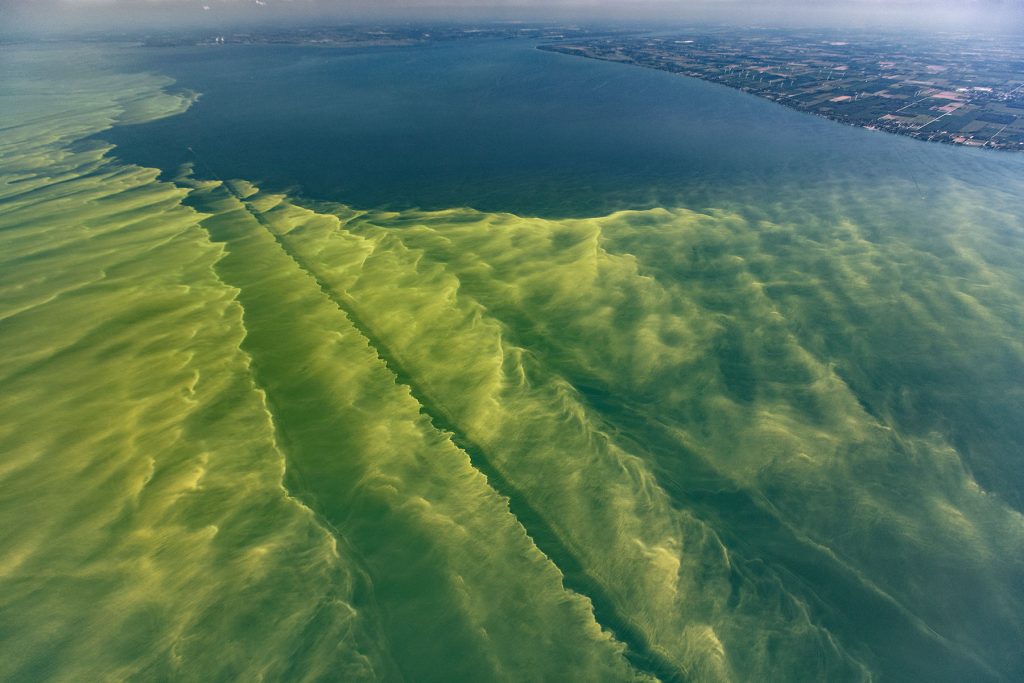 Toledo Water Sample
Lake Erie bloom
1
CyAN Mobile App
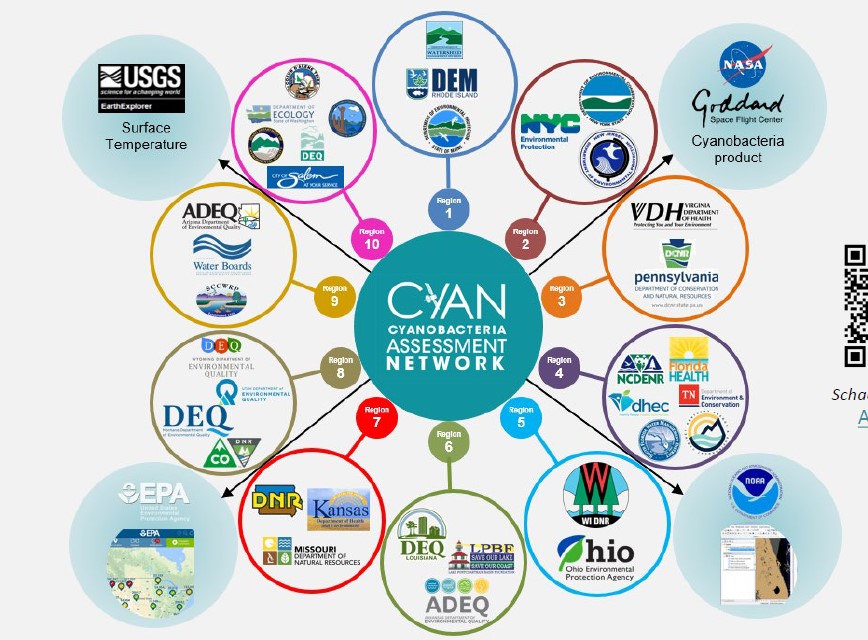 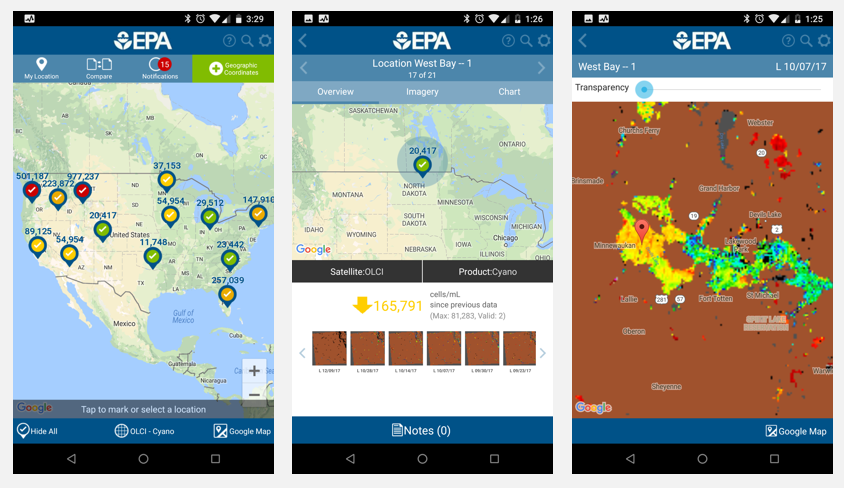 Download the CyAN app today:
epa.gov/water-research/CyANapp
Contact us about the CyAN app:
CyAN@epa.gov
2
PFAS
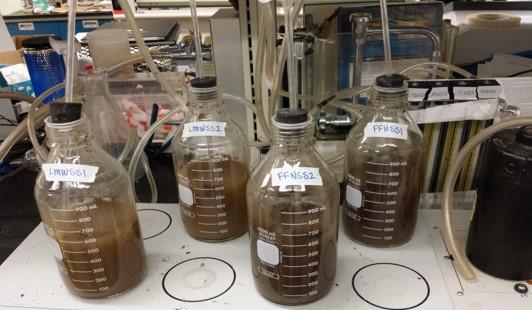 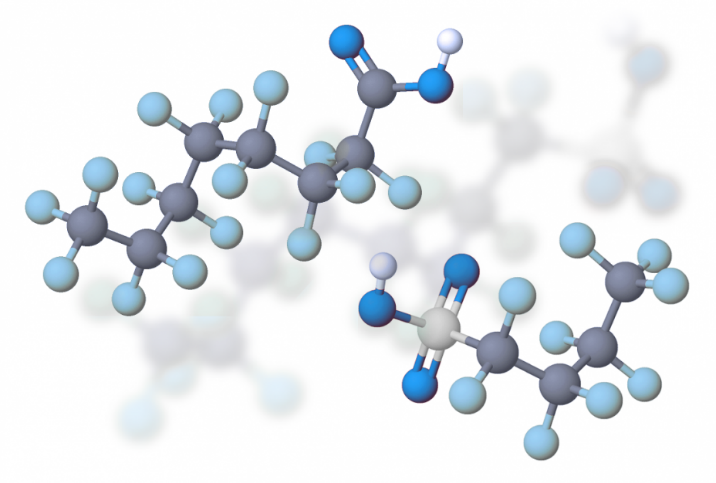 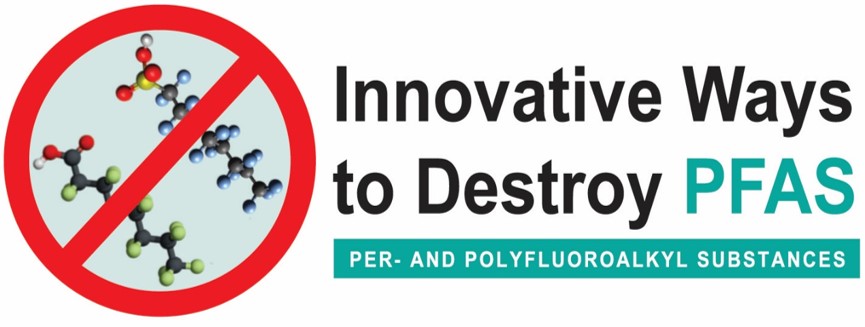 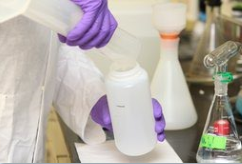 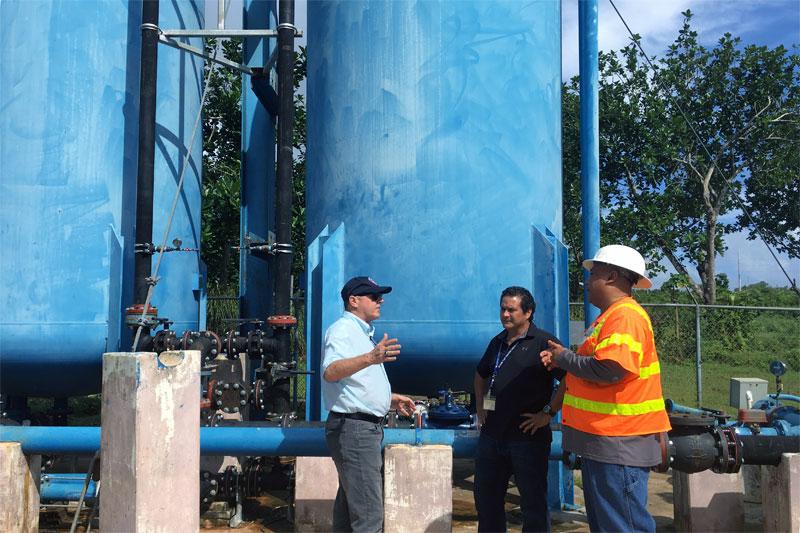 Resources
Status of EPA Research and Development on PFAS
PFAS Innovative Treatment Team (PITT)
EPA PFAS Data and Tools
PFAS Science Webinars for EPA Region 1 and State & Tribal Partners
3
1,4-Dioxane
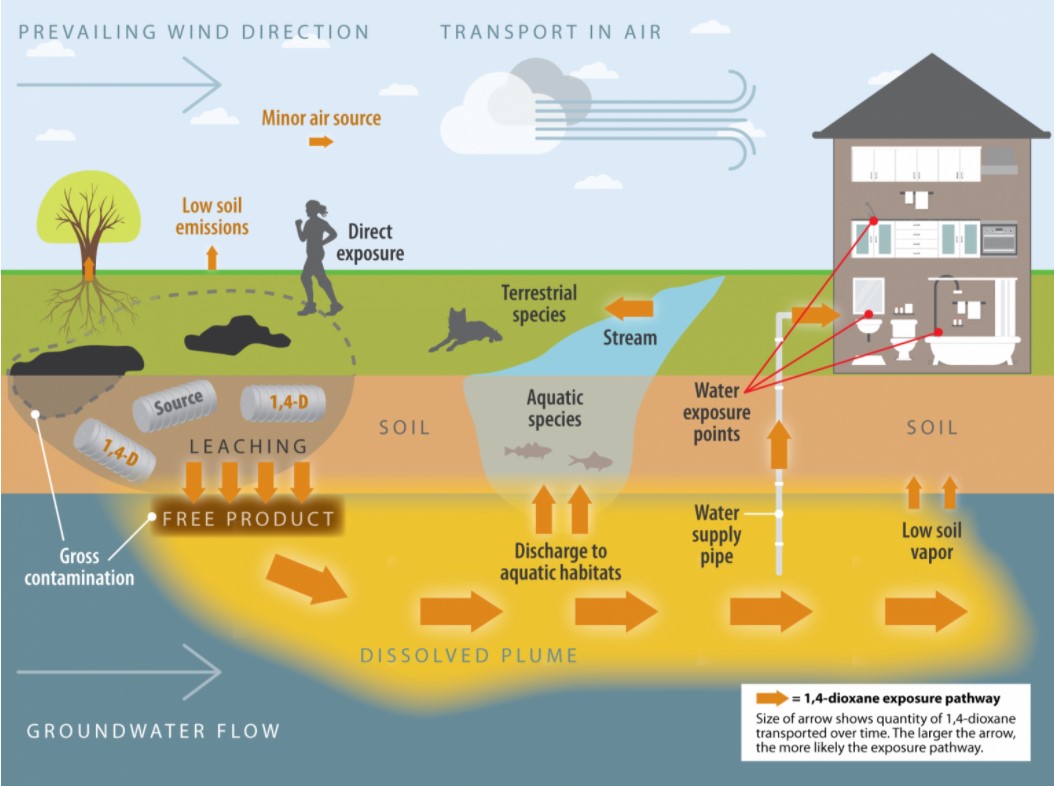 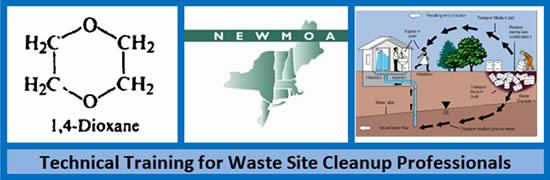 1,4-Dioxane Exposure Pathways
Source: Interstate Technology and Regulatory Council (ITRC)
1
4